Interpretazione grafica delle disequazioni di II grado
(12 casi di studio)
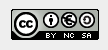 Una disequazione di II grado si può presentare in una delle seguenti forme:
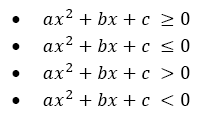 Risolvere una disequazione dal punto di vista grafico significa studiare il segno della parabola ossia controllare quando la parabola :
sta sopra l’asse delle ascisse ( caso > 0) 
sta sotto l’asse delle ascisse  (caso < 0)
Lo studio delle disequazioni di II grado dipende: 
dal segno della disequazione:




2.	dal segno del coefficiente del termine di II grado
a>0                         
a<0

3.	dal valore assunto dal discriminante
D>0
D=0
D<0
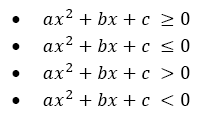 sopra l’asse delle x
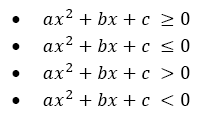 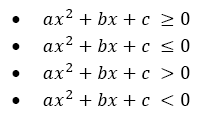 sotto l’asse delle x
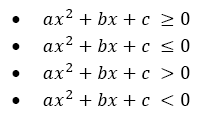 concavità verso l’alto
concavità verso il basso
Intersezione in due punti distinti
Intersezione in 2 punti sovrapposti
Nessuna intersezione
Ricordando che moltiplicare primo e secondo membro di una disequazione per un numero negativo equivale a cambiare il verso e il segno di tutti i termini, possiamo ricondurre i casi con a<0 ai corrispondenti casi a>0
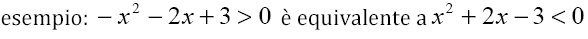 Pertanto i casi di studio saranno in numero di 12
1° caso:
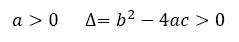 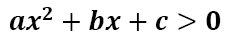 La parabola ha concavità verso l’alto (a>0) ed interseca l’asse delle ascisse in due punti distinti x1 e x2  (D>0).

    Dobbiamo trovare per quali valori di x la parabola sta sopra l’asse delle x (ax2+bx+c >0)
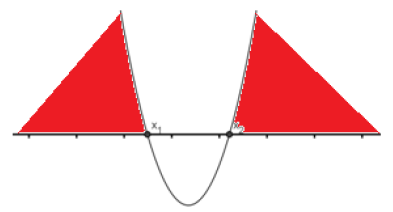 La parabola sta sopra l’asse x
  per valori esterni alle 2 soluzioni.
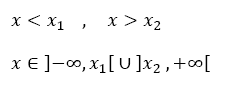 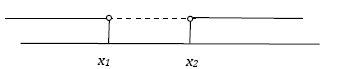 N.B. I valori x1 e x2 sono esclusi dalle soluzioni
2° caso:
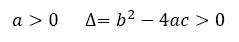 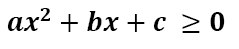 La parabola ha concavità verso l’alto (a>0) ed interseca l’asse delle ascisse in due punti distinti x1 e x2  (D>0).

     Dobbiamo trovare per quali valori di x la parabola: 
	sta al di sopra dell’asse delle x (ax2+bx+c >0) 
  interseca  l’asse delle x (ax2+bx+c =0)
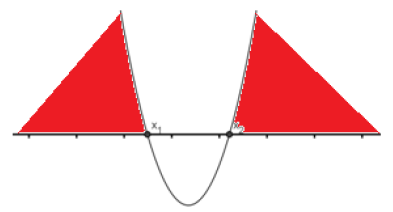 La parabola sta sopra l’asse x per valori esterni alle 2 soluzioni ed interseca l’asse x nei punti x1 e x2
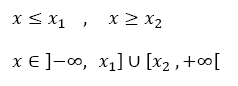 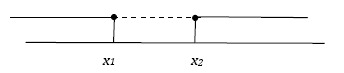 N.B. I valori x1 e x2 sono compresi nelle soluzioni
3° caso:
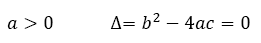 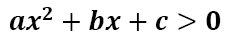 La parabola ha concavità verso l’alto (a>0) ed “tocca” l’asse delle ascisse in due punti distinti sovrapposti x1 Ξ x2  (D=0).

    Dobbiamo trovare per quali valori di x la parabola sta sopra l’asse delle x (ax2+bx+c >0)
La parabola sta sempre sopra l’asse x ad eccezione del punto di contatto x=x1
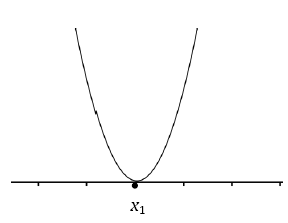 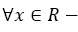 x1
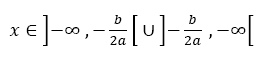 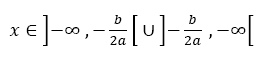 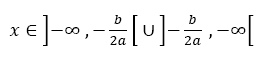 x1
x1
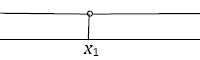 4° caso:
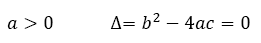 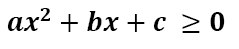 La parabola ha concavità verso l’alto (a>0) ed interseca l’asse delle ascisse in due punti sovrapposti x1 Ξ x2  (D=0).

     Dobbiamo trovare per quali valori di x la parabola: 
	sta al di sopra dell’asse delle x (ax2+bx+c >0) 
  interseca  l’asse delle x (ax2+bx+c =0)
La parabola sta sempre sopra l’asse x ad eccezione di x=x1 e tocca l’asse x proprio in x=x1
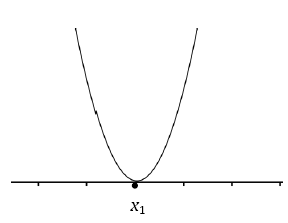 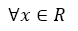 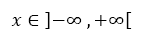 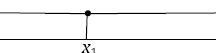 5° caso:
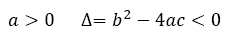 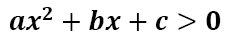 La parabola ha concavità verso l’alto (a>0) e non interseca l’asse delle ascisse (D<0).

    Dobbiamo trovare per quali valori di x la parabola sta sopra l’asse delle x (ax2+bx+c >0)
La parabola sta sempre sopra l’asse x
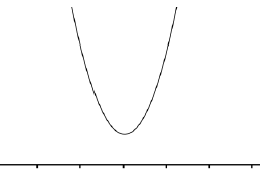 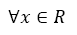 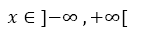 6° caso:
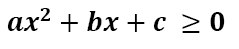 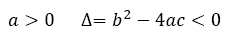 La parabola ha concavità verso l’alto (a>0) e non interseca l’asse delle ascisse (D<0).

    Dobbiamo trovare per quali valori di x la parabola sta:
sopra l’asse delle x (ax2+bx+c >0)
interseca l’asse delle x (ax2+bx+c=0)
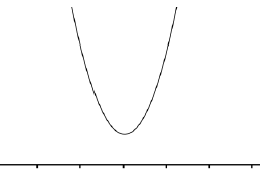 La parabola sta sempre sopra l’asse x
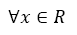 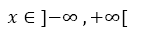 7° caso:
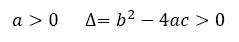 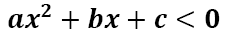 La parabola ha concavità verso l’alto (a>0) ed interseca l’asse delle ascisse in due punti distinti x1 e x2  (D>0).

    Dobbiamo trovare per quali valori di x la parabola sta sotto l’asse delle x (ax2+bx+c <0)
La parabola sta sotto l’asse x
  per valori interni alle 2 soluzioni.
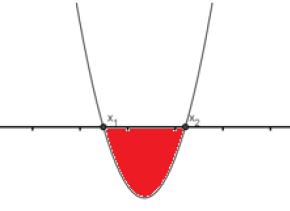 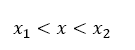 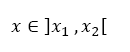 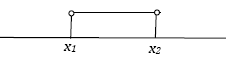 N.B. I valori x1 e x2 sono esclusi dalle soluzioni
8° caso:
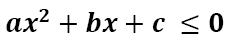 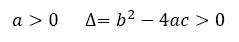 La parabola ha concavità verso l’alto (a>0) ed interseca l’asse delle ascisse in due punti distinti x1 e x2  (D>0).

    Dobbiamo trovare per quali valori di x la parabola sta sotto l’asse x (ax2+bx+c <0), oppure interseca l’asse x (ax2+bx+c =0)
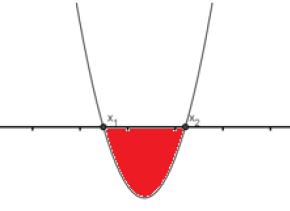 La parabola sta sotto l’asse x per valori interni alle 2 soluzioni ed interseca l’asse x nei punti x=x1 e x=x2
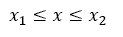 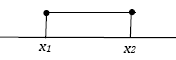 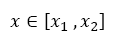 N.B. I valori x1 e x2 sono compresi nelle soluzioni
9° caso:
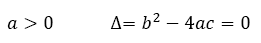 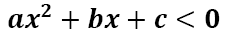 La parabola ha concavità verso l’alto (a>0) ed “tocca” l’asse delle ascisse in due punti sovrapposti x1 Ξ x2  (D=0).

    Dobbiamo trovare per quali valori di x la parabola sta sotto l’asse delle x (ax2+bx+c <0)
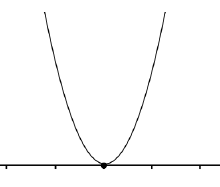 La parabola non sta mai sotto l’asse x
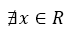 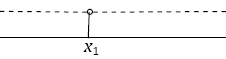 10° caso:
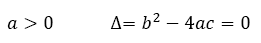 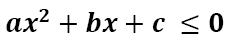 La parabola ha concavità verso l’alto (a>0) ed interseca l’asse delle ascisse in due punti sovrapposti x1 Ξ x2  (D=0).

    Dobbiamo trovare per quali valori di x la parabola sta sotto l’asse delle x (ax2+bx+c <0), oppure interseca l’asse x (ax2+bx+c =0)
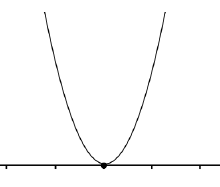 La parabola non sta mai sotto l’asse x, ma interseca l’asse x in x= x1 Ξ x2
x= x1 Ξ x2
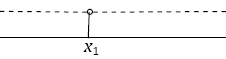 11° caso:
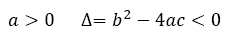 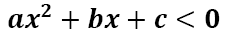 La parabola ha concavità verso l’alto (a>0) e non interseca l’asse delle ascisse   (D<0).

    Dobbiamo trovare per quali valori di x la parabola sta sotto l’asse delle x (ax2+bx+c <0)
La parabola non sta mai sotto l’asse x
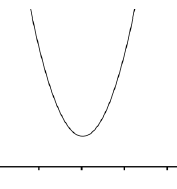 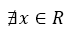 12° caso:
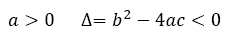 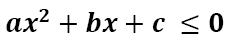 La parabola ha concavità verso l’alto (a>0) e non interseca l’asse delle ascisse   (D<0).

    Dobbiamo trovare per quali valori di x la parabola sta sotto l’asse delle x (ax2+bx+c <0), oppure interseca l’asse x (ax2+bx+c =0)
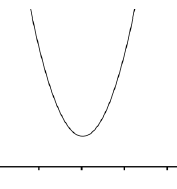 La parabola non sta mai sotto l’asse x e non interseca l’asse x
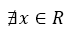